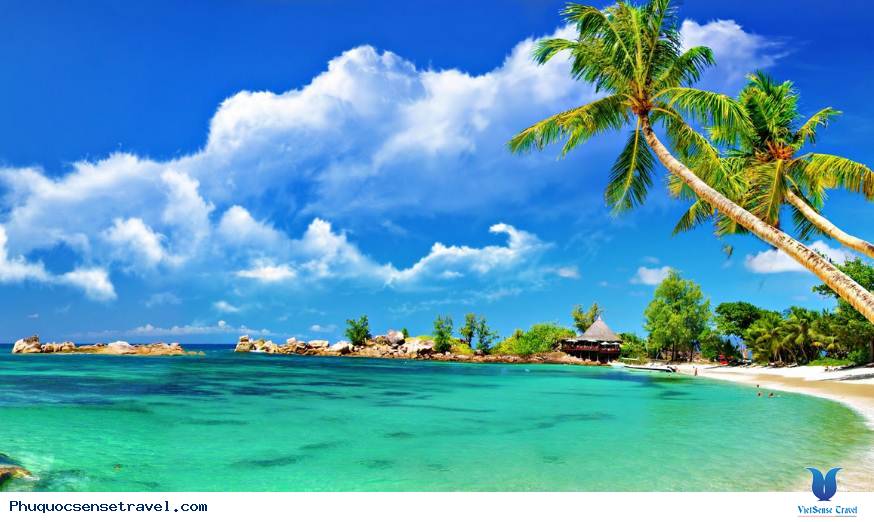 TIẾT 27 – BÀI 24
VÙNG BIỂN VIỆT NAM
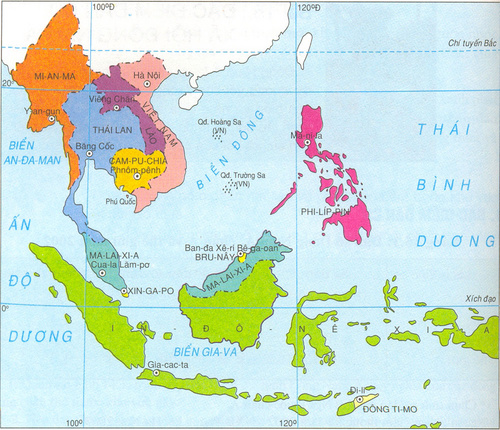 04:00
Hoạt động nhóm
Bắt đầu
Nhóm 1, 2. Tìm hiểu đặc điểm khí hậu
Nhóm 3, 4. Tìm hiểu đặc điểm hải văn
Hoạt động nhóm
00:21
00:08
00:04
00:03
00:05
00:02
00:13
00:10
00:20
00:19
00:17
00:16
00:15
00:12
00:11
00:09
00:07
00:06
00:01
00:00
00:18
00:14
00:22
04:00
03:59
03:58
03:57
03:56
03:55
03:54
03:53
03:52
03:51
03:50
03:49
03:48
03:47
03:46
03:45
03:44
03:43
03:42
03:41
03:40
03:39
03:38
03:37
03:36
03:35
03:34
03:33
03:32
03:31
03:30
03:29
03:28
03:27
03:26
03:25
03:24
03:23
03:22
03:21
03:20
03:19
03:18
03:17
03:16
03:15
03:14
03:13
03:12
03:11
03:10
03:09
03:08
03:07
03:06
03:05
03:04
03:03
03:02
03:01
03:00
02:59
02:58
02:57
02:56
02:55
02:54
02:53
02:52
02:51
02:50
02:49
02:48
02:47
02:46
02:45
02:44
02:43
02:42
02:41
02:40
02:39
02:38
02:37
02:36
02:35
02:34
02:33
02:32
02:31
02:30
02:29
02:28
02:27
02:26
02:25
02:24
02:23
02:22
02:21
02:20
02:19
02:18
02:17
02:16
02:15
02:14
02:13
02:12
02:11
02:10
02:09
02:08
02:07
02:06
02:05
02:04
02:03
02:02
02:01
02:00
01:59
01:58
01:57
01:56
01:55
01:54
01:53
01:52
01:51
01:50
01:49
01:48
01:47
01:46
01:45
01:44
01:43
01:42
01:41
01:40
01:39
01:38
01:37
01:36
01:35
01:34
01:33
01:32
01:31
01:30
01:29
01:28
01:27
01:26
01:25
01:24
01:23
01:22
01:21
01:20
01:19
01:18
01:17
01:16
01:15
01:14
01:13
01:12
01:11
01:10
01:09
01:08
01:07
01:06
01:05
01:04
01:03
01:02
01:01
01:00
00:59
00:58
00:57
00:56
00:55
00:54
00:53
00:52
00:51
00:50
00:49
00:48
00:47
00:46
00:45
00:44
00:43
00:42
00:41
00:40
00:39
00:38
00:37
00:36
00:35
00:34
00:33
00:32
00:31
00:30
00:29
00:28
00:27
00:26
00:25
00:24
00:23
Nhóm 1, 2. Tìm hiểu đặc điểm khí hậu
Nhóm 3, 4. Tìm hiểu đặc điểm hải văn
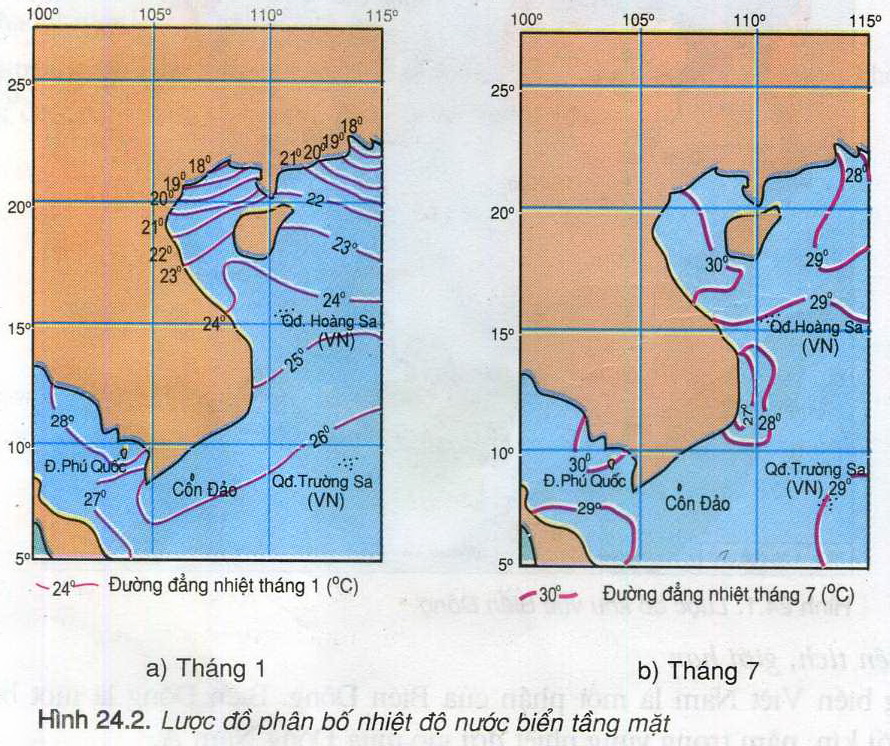 Nhóm 1, 2. Tìm hiểu đặc điểm khí hậu
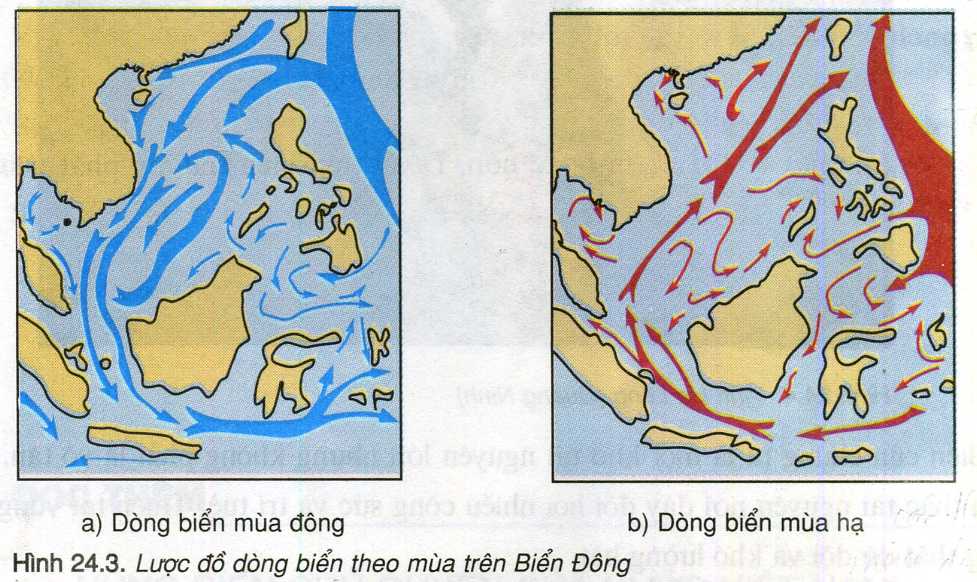 Nhóm 3, 4. Tìm hiểu đặc điểm hải văn
ĐÓNG VAI
NHÓM 3, 4
NHÓM 1,2
Hãy đóng vai là một phóng viên  giới thiệu về thực trạng và giải pháp bảo vệ môi trường biển nước ta hiện nay ?
Hãy đóng vai là một hướng dẫn viên du lịch giới thiệu về tài nguyên biển nước ta ?
Điền tên ngành(nghề) kinh tế phù hợp vào chỗ trống
Ngành khai thác dầu
Ngành …(1)……..
Ngành khai thác, chế biến hải sản
Ngành …(2)……….
Nghề làm muối
Ngành …(3)………
Giao thông vận tải biển
Dầu mỏ trữ lượng lớn
Hải sản phong phú
Độ muối cao
Vùng biển rộng nối với TBD
TÀI NGUYÊN BIỂN VIỆT NAM
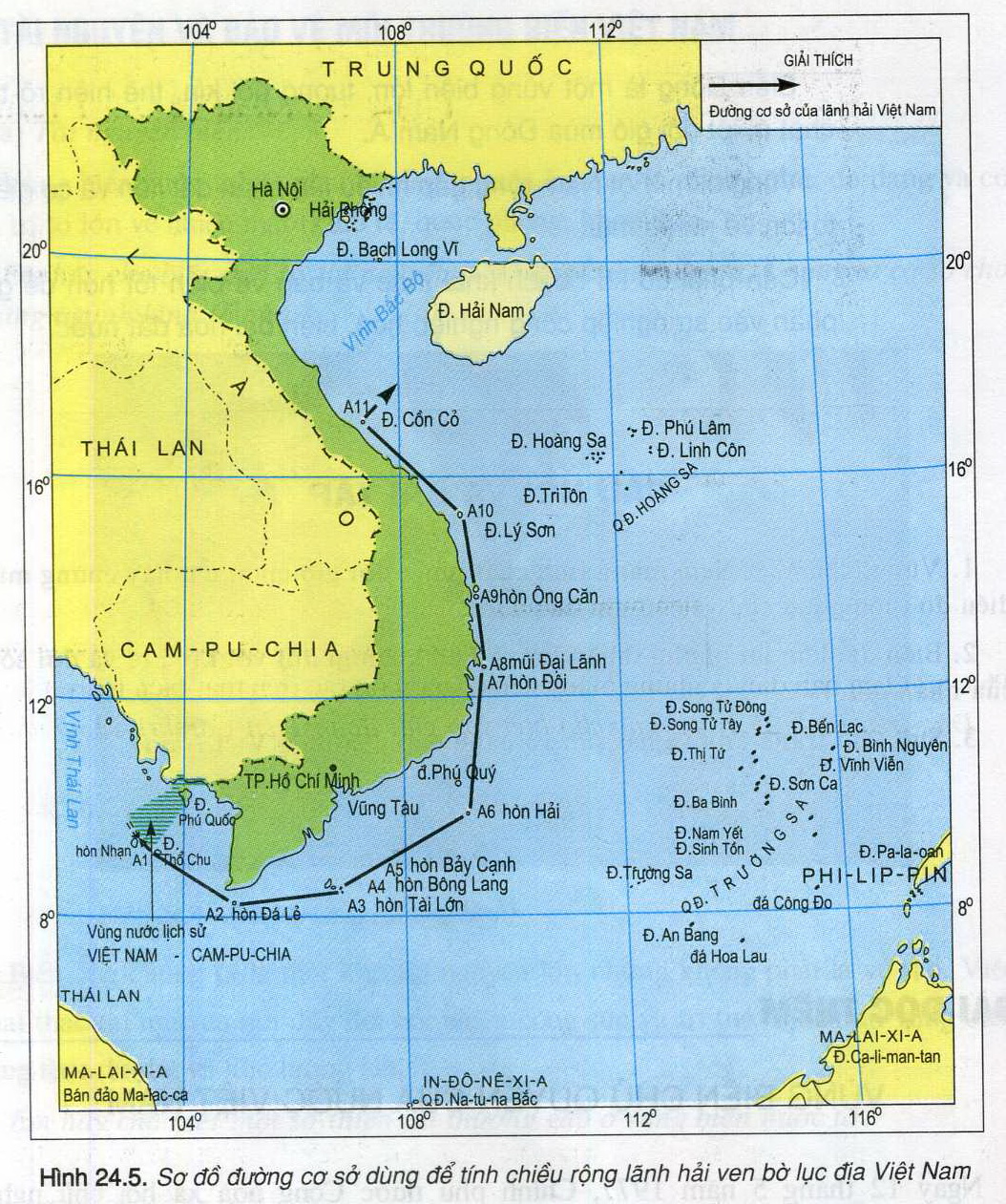 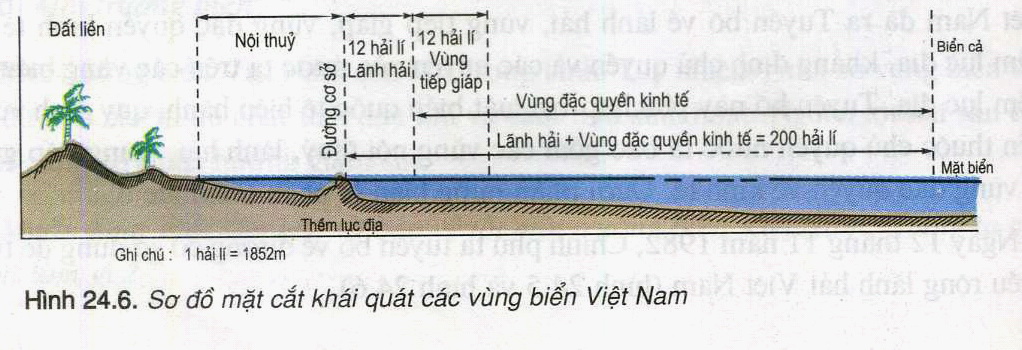